Rvo presentatie
Ismene Kloppenborg 
Maruschka Westenberg
Kopje
Regels voor huisvesting en verzorging:
 voldoende frisse lucht een zuurstof 

De bewegingsvrijheid van een dier wordt niet op zodanige wijze beperkt dat het dier daardoor onnodig lijden of letsel wordt toegebracht
Voldoende frisse lucht en zuurstof
Onaangename geuren
Voorbeeld varken
Weinig frisse lucht
Ammoniak 
Virussen en bacteriën
Ventilator en staldeuren
Transport dier
Wat te adviseren
Niet genoeg frisse lucht (fout)
Genoeg frisse lucht (goed)
De bewegingsvrijheid van een dier wordt niet op zodanige wijze beperkt dat het dier daardoor onnodig lijden of letsel wordt toegebracht
Huisvesting tijdens het dagelijks leven
Ook tijdens transport
Geen gevaarlijke materialen/uitsteeksels 
Voldoende ruimte, ook om te eten, te drinken en te rusten
Gescheiden van leeftijd en soort 
Altijd voldoende mogelijkheden om te liggen en staan, zonder lang vastgebonden te staan
Voldoende bewegingsvrijheid zonder benauwdheid 
Bodembedekking waar nodig
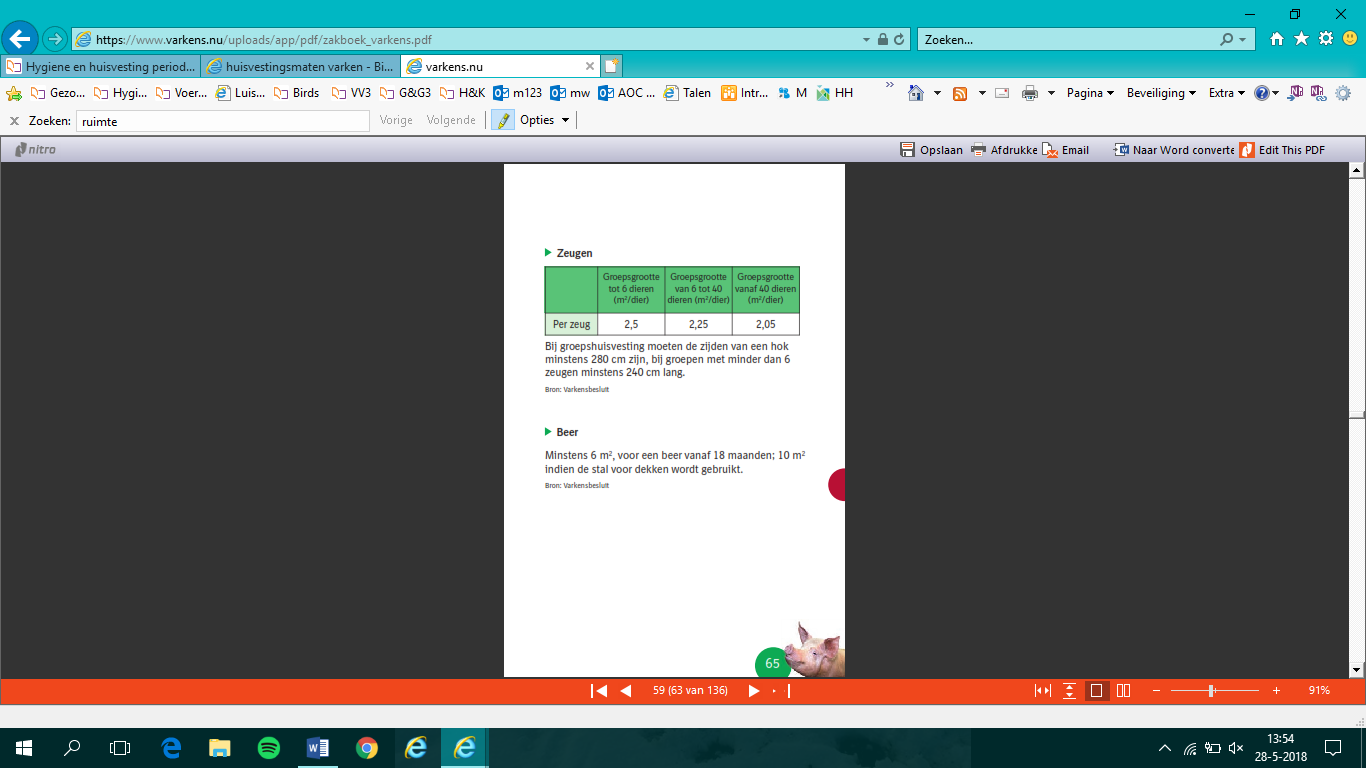 Voorbeeld van de vloeroppervlakte die minimaal voor een varken gelden.
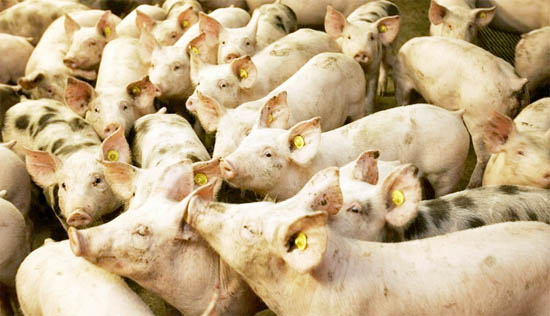 bedankt!
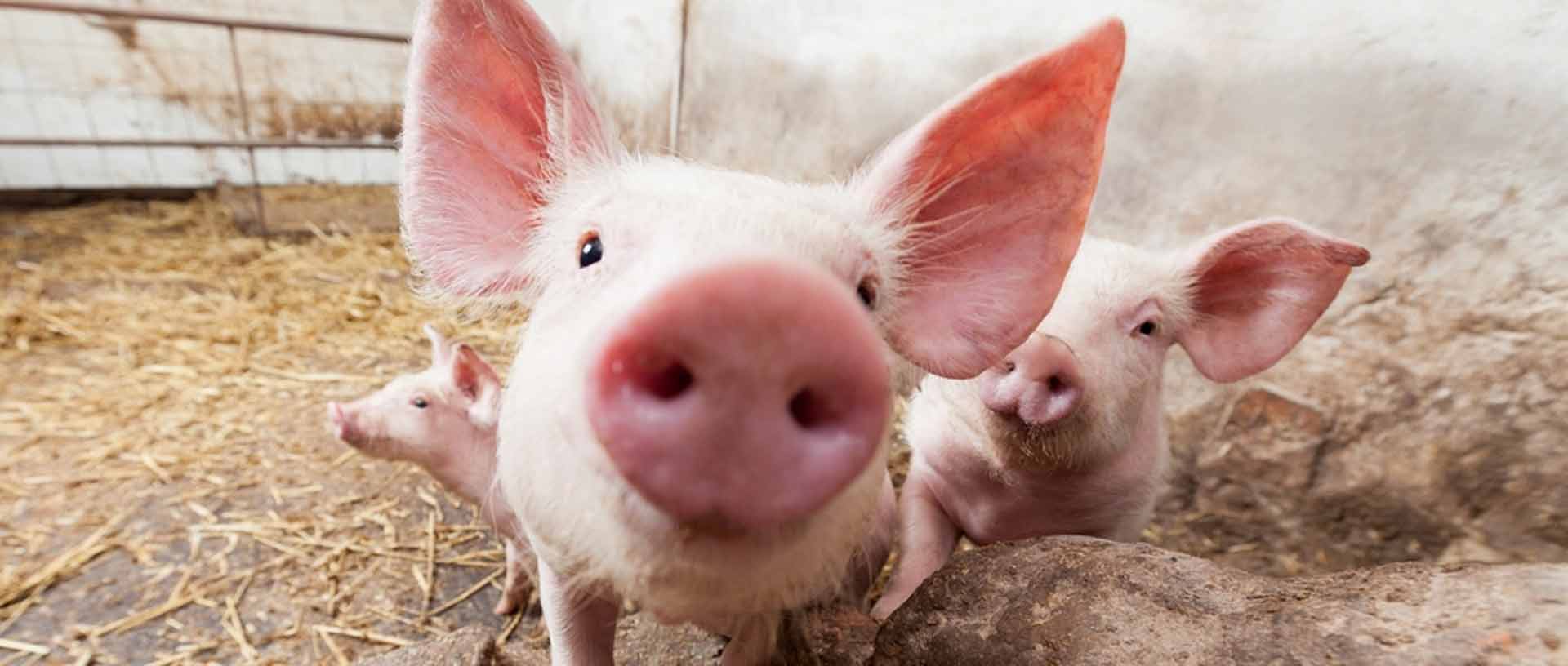 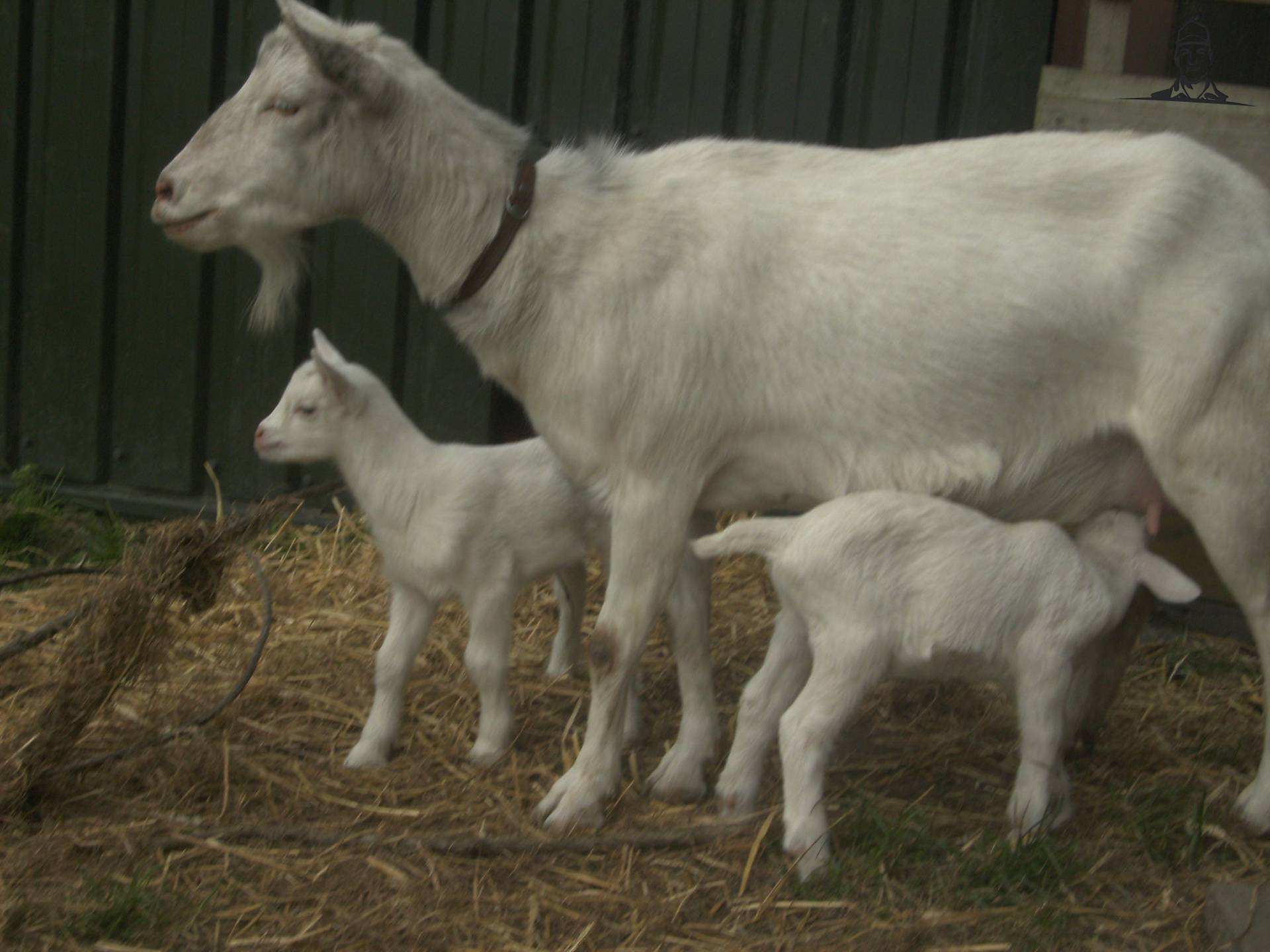 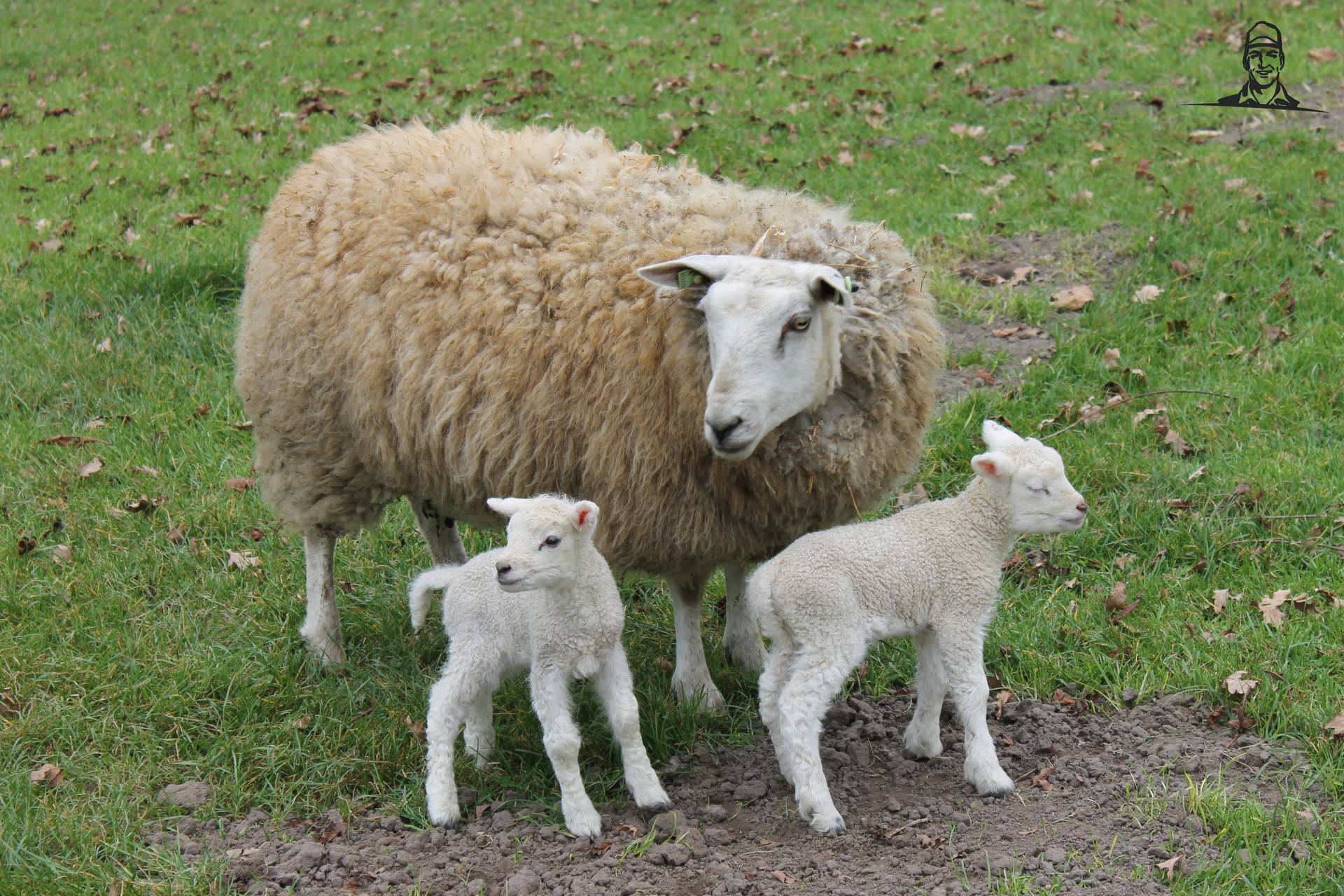